a
b
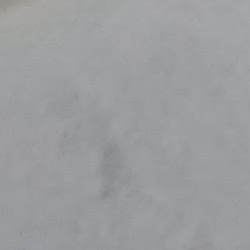 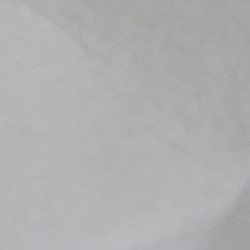 C- Cys+
C- Cys-
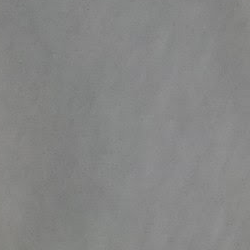 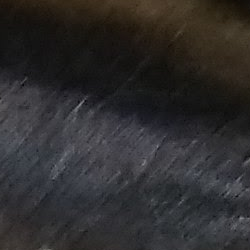 P1 Cys-
P1 Cys+